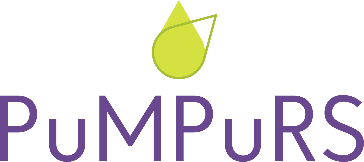 Jaunatnes iniciatīvu projektu publicitāte
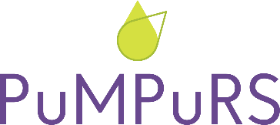 komunikācijas speciāliste Liene Bērziņa
liene.berzina@834.ikvd.gov.lv
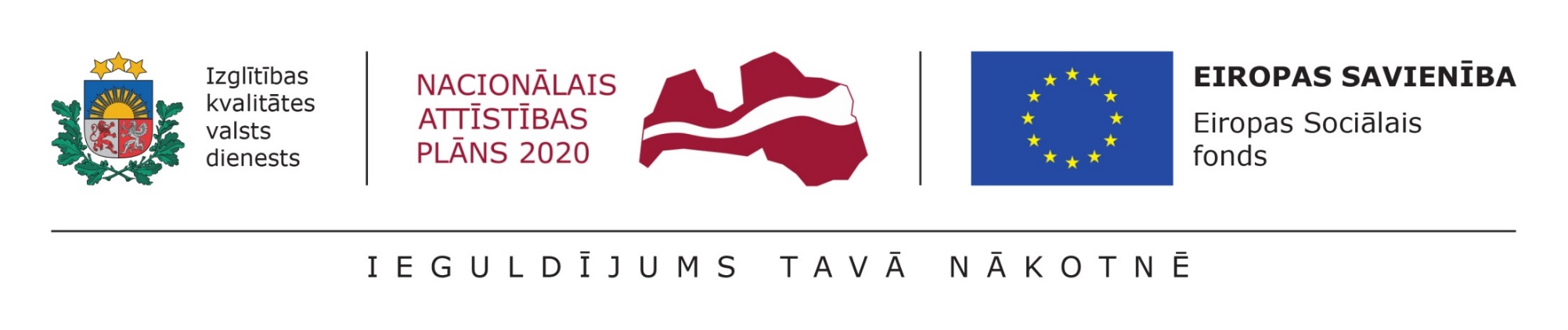 1
Publicitāte
Vizuālo elementu ansamblis + Izglītības kvalitātes valsts dienesta logo

ESF projekts Nr.8.3.4.0/16/I/001 «Atbalsts priekšlaicīgas mācību pārtraukšanas samazināšanai»

PuMPuRS logo
Konkursa organizētāji – pašvaldības 

Projekta īstenotāji – biedrības un nodibinājumi
2
Jauniešu projektu konkursu organizētāji un projektu īstenotāji nodrošina
Katrā publicētajā informācijā vai attiecīgajā tīmekļa vietnes sadaļā jābūt vizuālo elementu ansamblim
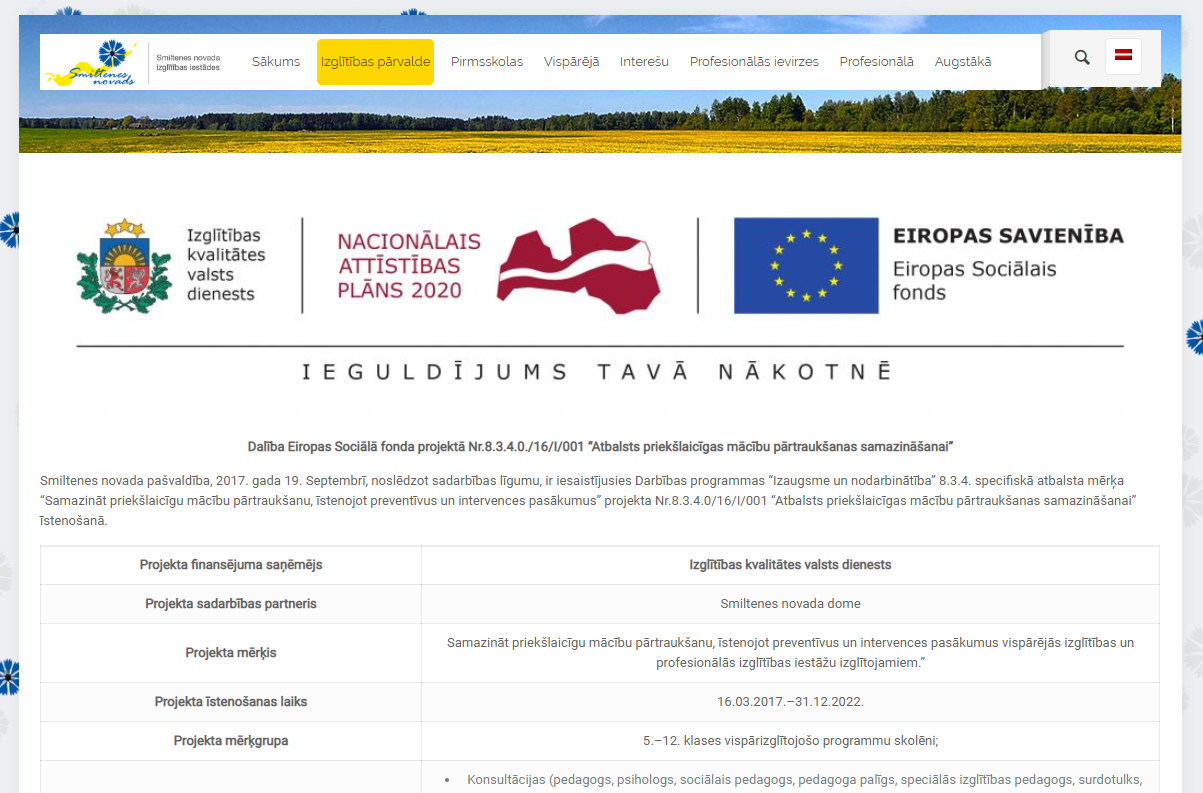 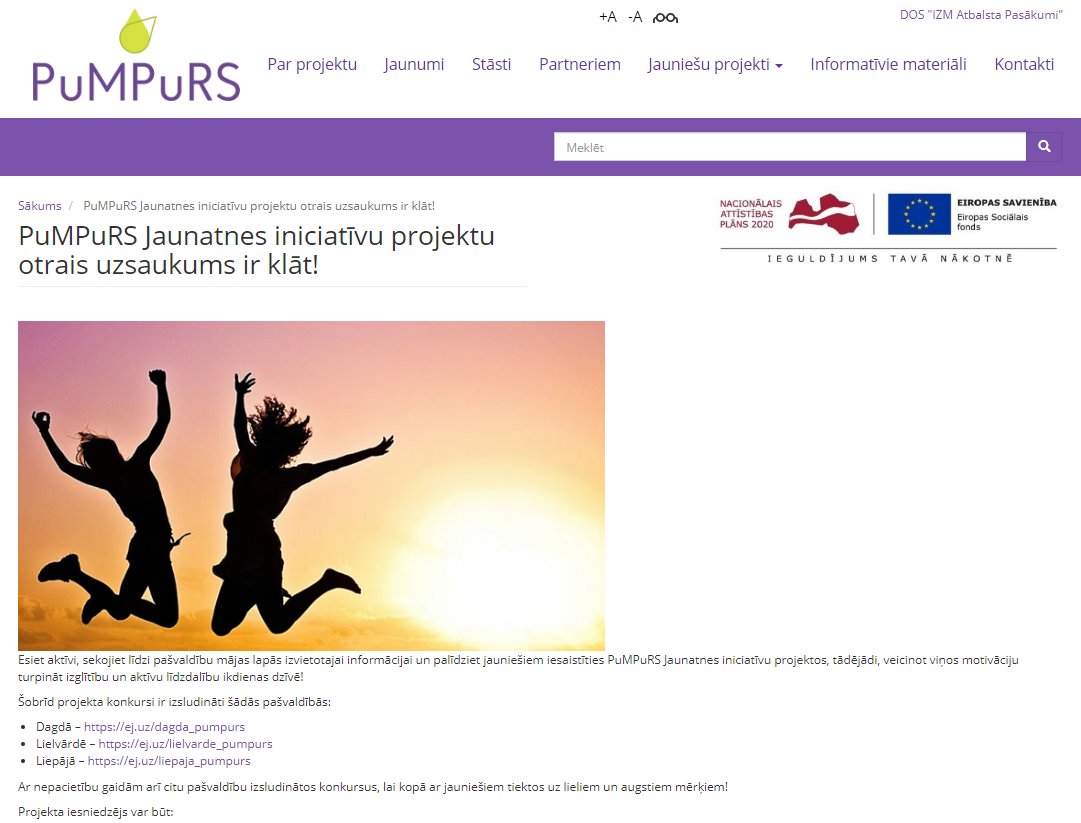 http://www.aizputesnovads.lv/projekts-nr834016i001
3
Jebkurā projekta pasākumā iesaistītās personas ir informētas par projektu «Atbalsts priekšlaicīgas mācību pārtraukšanas samazināšanai» (PuMPuRS) un tā finansējuma avotiem;


«Šo jaunatnes iniciatīvas projektu pilnībā finansē Eiropas Sociālā fonda projekts.»
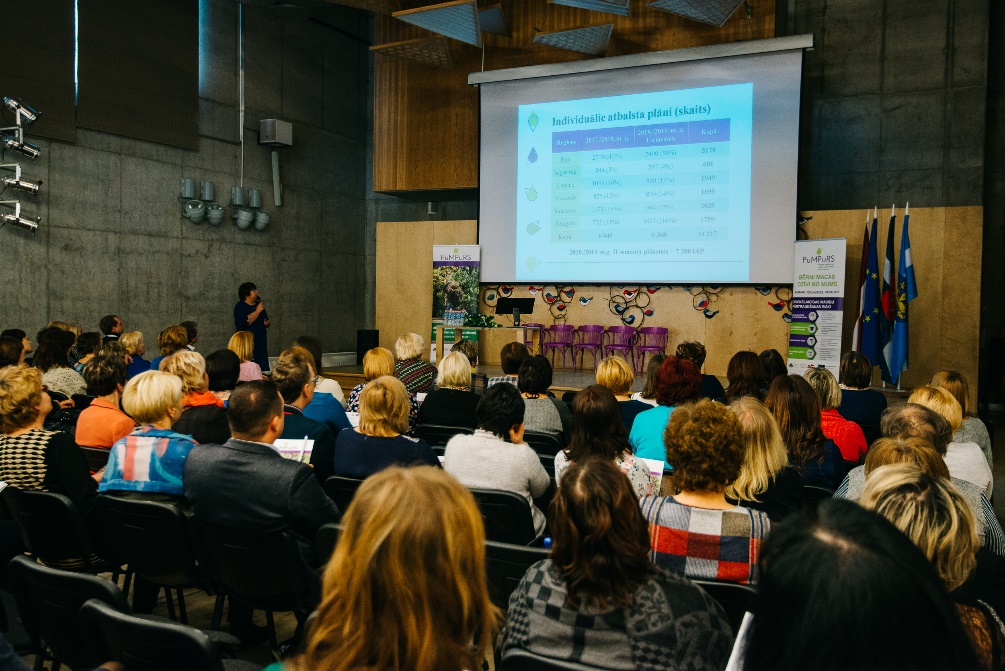 Kas jāņem vērā?
Gatavo vizuālo elementu ansambli pašiem nemainīt un nesadalīt, ir svarīgas proporcijas, attālumi, krāsas utt.

Minimālais ES emblēmas lielums ir 10 milimetri

Ansambli drīkst izvietot uz vienkrāsaina fona, ja visi ansambļa elementi ir labi saskatāmi

Ja fons daudzkrāsains, tad jāparedz balts laukums, kurā izvietot vizuālo elementu ansambli

Uz melnbalti drukājamiem materiāliem jālieto vizuālā ansambļa melnbaltā versija

Citas institūcijas logo nedrīkst pārsniegt ES karoga izmērus

Citi aspekti – vadlīnijās.
5
Vizuālo elementu ansamblis ir attēlots uz plakātiem, izdales, drukas materiāliem, preses relīzēm, rakstiem tīmeklī, pasākuma darba kārtības, konferenču vai semināru dokumentācijas, dalībnieku reģistrācijas lapām u.c.
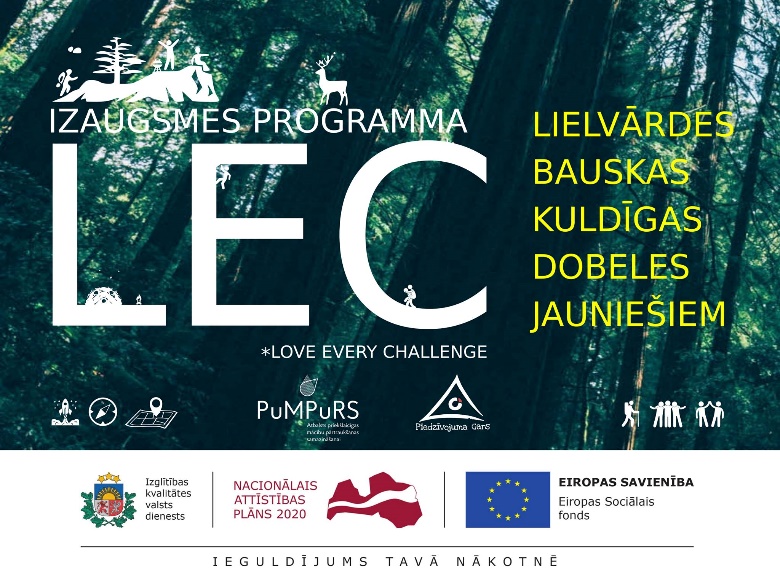 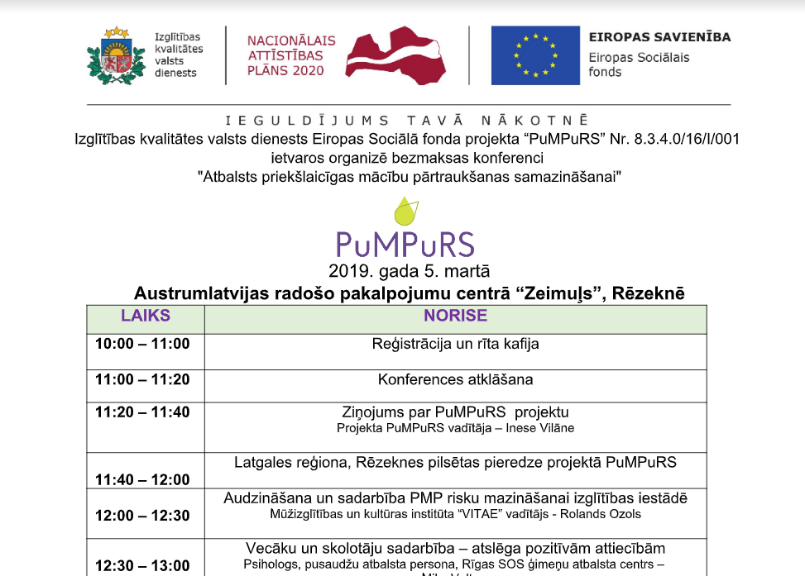 Kā vēl Jūs stāstāt par sevi?
Plakāti
E-pasti
Dažādi izdales materiāli
Bukleti
T- krekli
Somas 
Pildspalvas
u.c
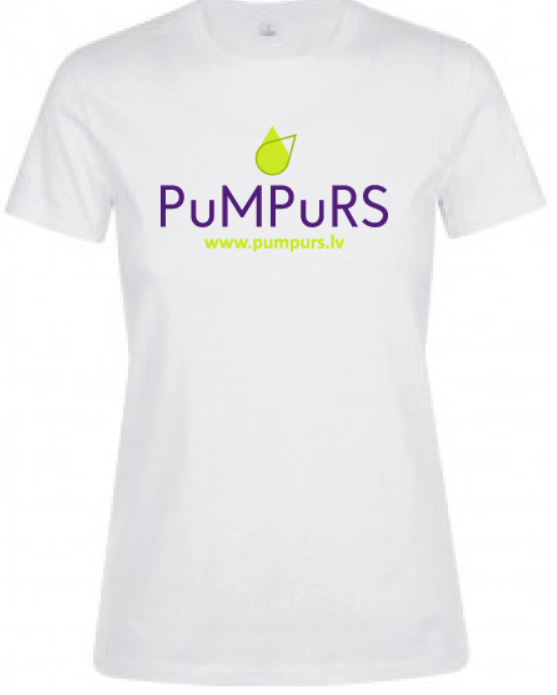 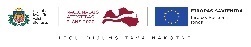 ATCERIES!!!!!! 
Projekta nosaukums drīkst būt lielāks par vizuālajā ansamblī esošo ES karogu. 

Uzmanīgiem jābūt izmantojot institūcijas (biedrības/nodibinājuma) logo – tas NEDRĪKST būt lielāks par ES karogu, kas attēlots vizuālajā ansamblī.
Uz lielākiem reprezentatīviem priekšmetiem, kā lietussargi, krūzītes u.c. jānodrošina visas noteiktās publicitātes prasības.
Izmantojot SAVU INSTITUCIONĀLO



 

logo augstumam       jābūt vienādam ar nacionālās identifikācijas zīmes augstumu
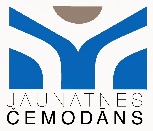 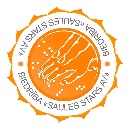 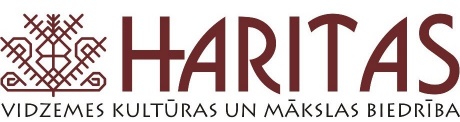 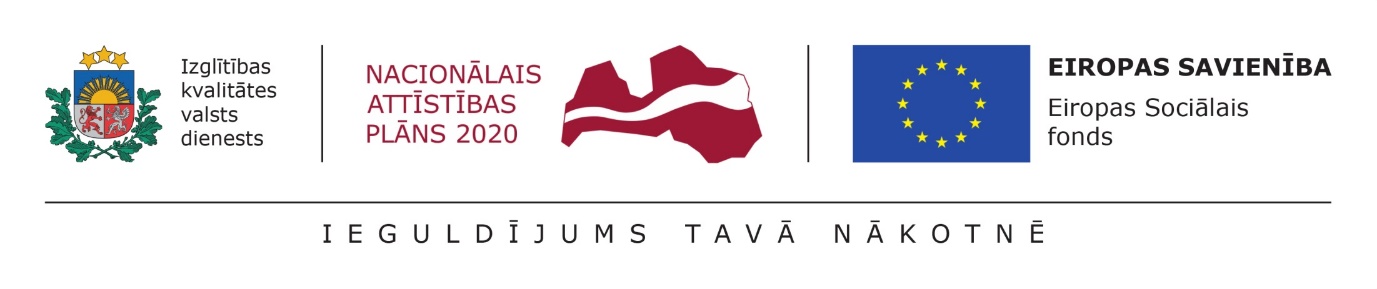 Melnbalts materiāls vai krāsains fons?
Vizuālo elementu ansamblis pēc iespējas jāattēlo krāsu versijā, ievērojot vadlīniju sadaļā “Nacionālās identifikācijas zīme” norādītos krāsu toņus


 Vienkrāsu versijas izmantojums pieļaujams tikai pamatotos gadījumos, piemēram, laikrakstos, kur nav iespējas nodrošināt krāsu druku. Tādos gadījumos nacionālās identifikācijas zīme izmantojama bez aizpildījuma, savukārt ES emblēmā krāsas aizpildījums paredzēts emblēmā ietilpstošo zvaigžņu attēlošanai


Ansambli drīkst izvietot uz vienkrāsaina fona, iepriekš pārliecinoties, ka visi ansambļa elementi ir labi saskatāmi, ņemot vērā gan krāsu, gan lielumu


Ja vizuālo elementu ansamblis izvietojams uz daudzkrāsaina fona, reprezentatīvajā materiālā jāparedz balts laukums, kurā izvietot vizuālo elementu ansambli
https://www.esfondi.lv/vizualo-prasibu-elementi
Daudzkrāsains fons
Vienkrāsains fons
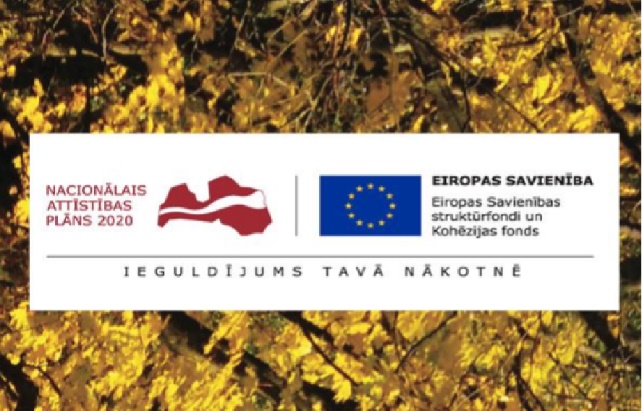 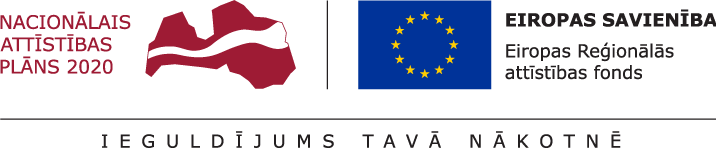 Vienkrāsu attēlojums
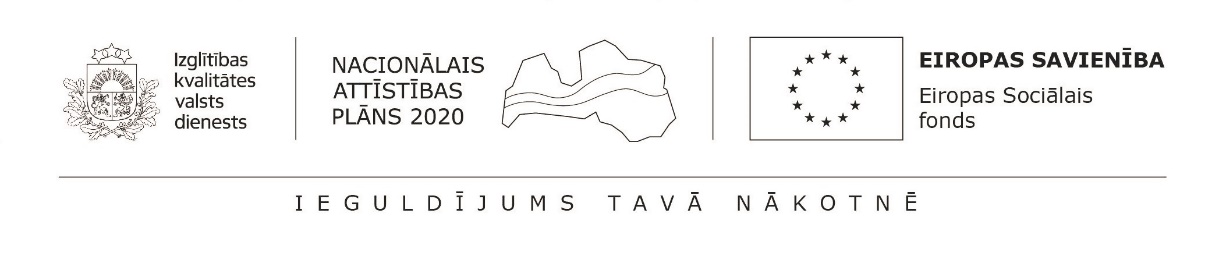 Izņēmuma gadījumi
Uz nelieliem reprezentatīviem (reklāmas) priekšmetiem var netikt nodrošināta atsauce uz konkrēto ES fondu, nacionālā identifikācijas zīme ar atsauci “Nacionālais attīstības plāns 2020” un sauklis „Ieguldījums tavā nākotnē”, bet tiek lietota ES emblēma un atsauce uz ES
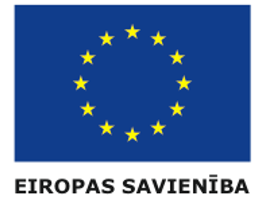 10mm
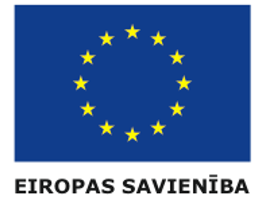 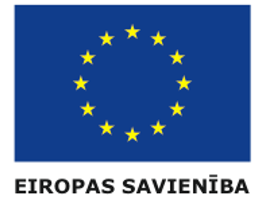 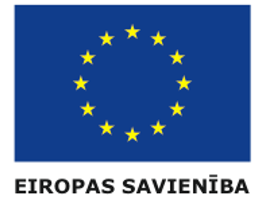 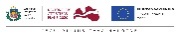 Vadlīnijas
Eiropas Savienības fondu 2014 – 2020.gada plānošanas perioda publicitātes vadlīnijas Eiropas Savienības fondu finansējuma saņēmējiem

www.esfondi.lv –> Materiāli un ziņojumi –> Vizuālā identitāte/logo –> 2014.-2020.
12
Sekojiet aktualitātēm!
www.pumpurs.lv

www.facebook.com/pumpurs.lv/ 

#PuMPuRS
Jums palīdzēs
Visu nepieciešamo elementu (logo, paraugu) sagatavošana un glabāšana vienā mapē
Plakātu (vizuālo materiālu) šablonu izveidošana ar vizuālā ansambļa 
    vietu tajā
Konsultācija ar IT speciālistu vai mājaslapas izstrādātāju
Vai ŠEIT VISS KĀRTĪBĀ?
PuMPuRS komunikācijas speciāliste Liene Bērziņa
liene.berzina@834.ikvd.gov.lv
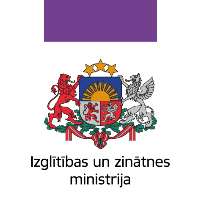 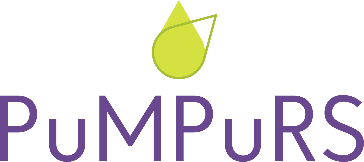 komunikācijas speciāliste Liene Bērziņa
liene.berzina@834.ikvd.gov.lv
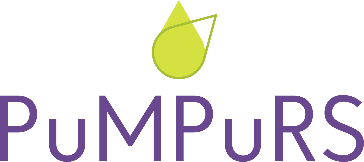 Jaunatnes iniciatīvu projektu publicitāte
PuMPuRS komunikācijas speciāliste Liene Bērziņa liene.berzina@834.ikvd.gov.lv
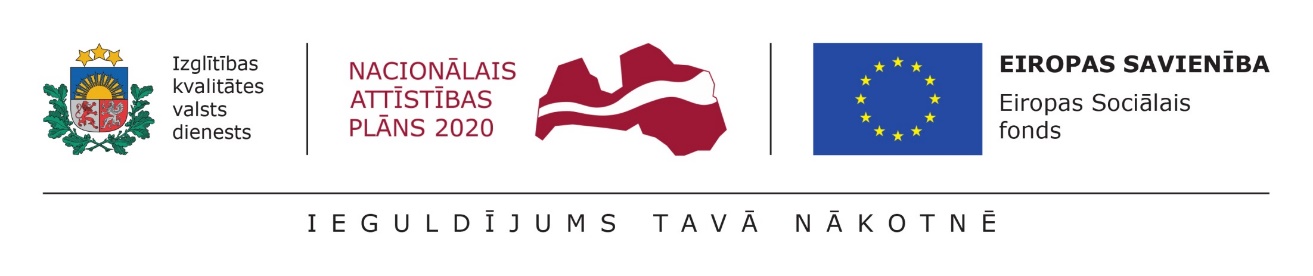 17